Serviço de Inteligência Estratégica para a Gestão Estadual do SUS em Mato Grosso
OBERDAN F C LIRA
Ínicio
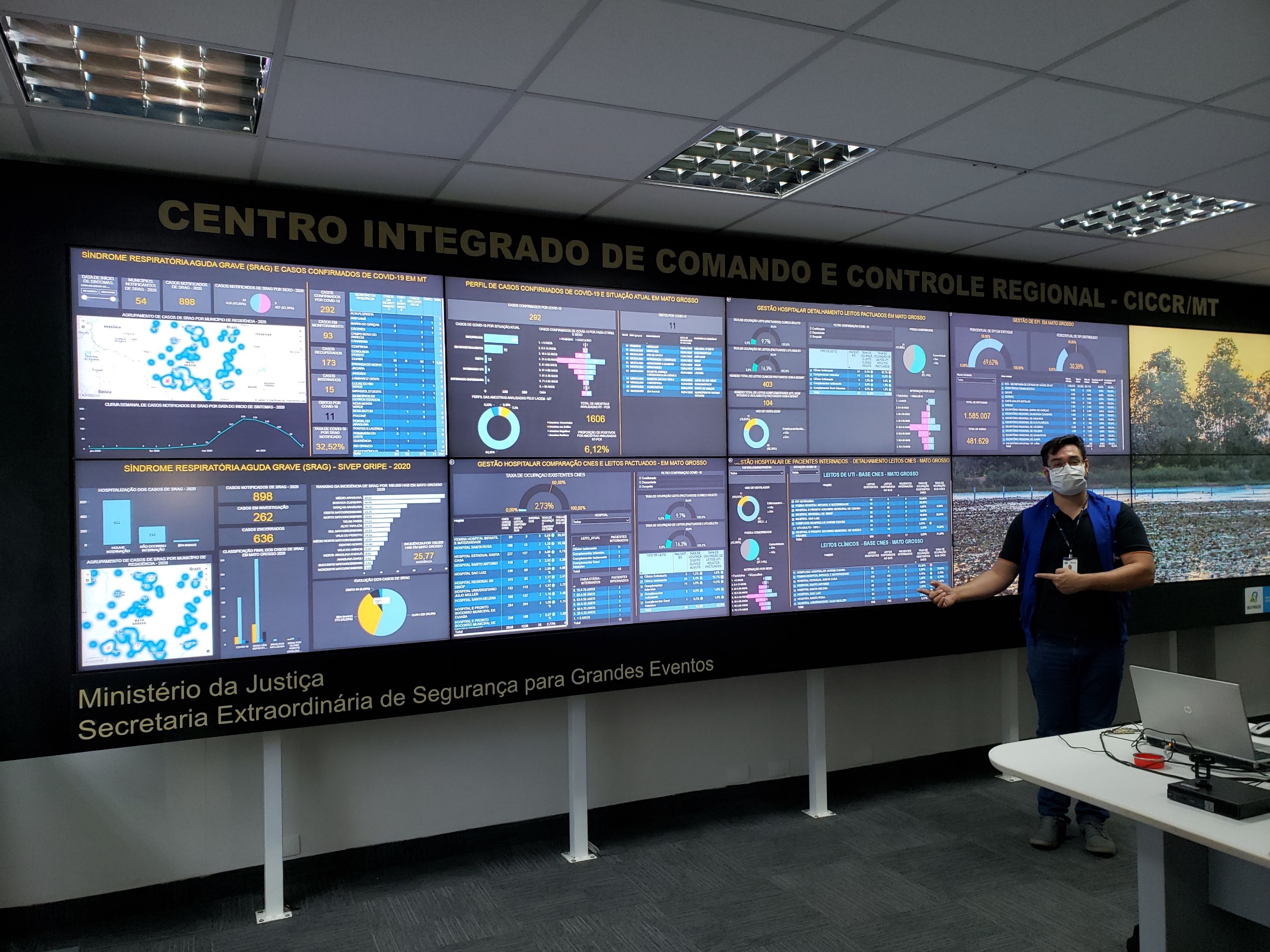 Ano 2020
Pandemia – Organização de dados e criação do INDICASUS
INDICASUS
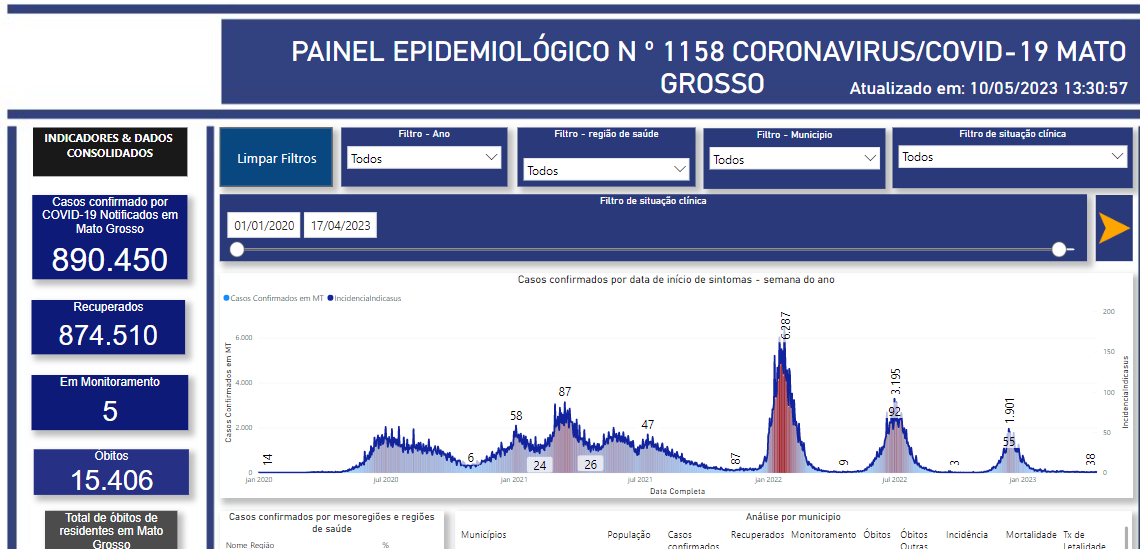 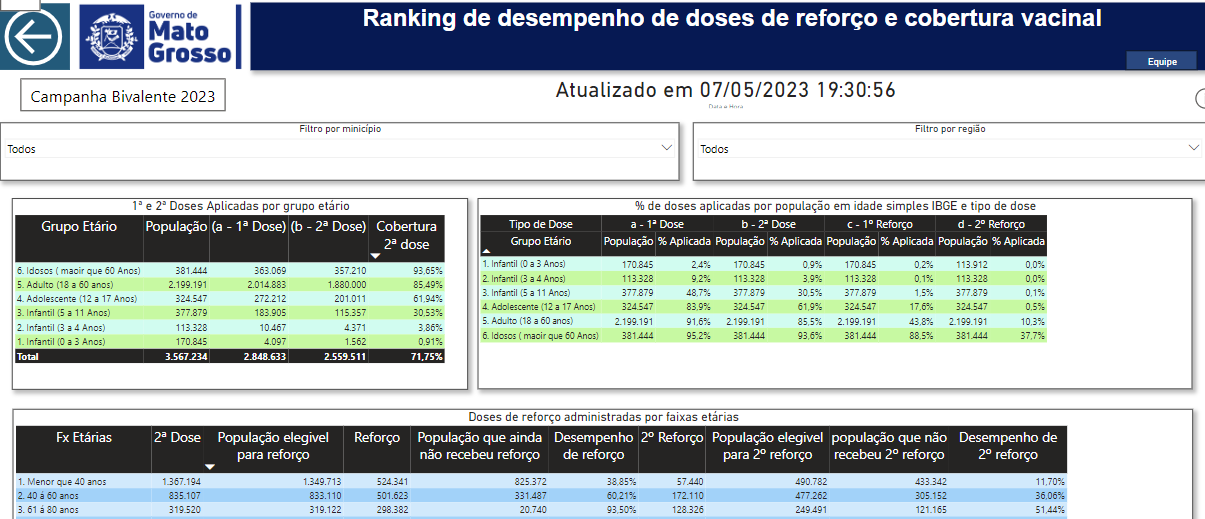 2020 À 2022
Power bi e construção de dashboards temático
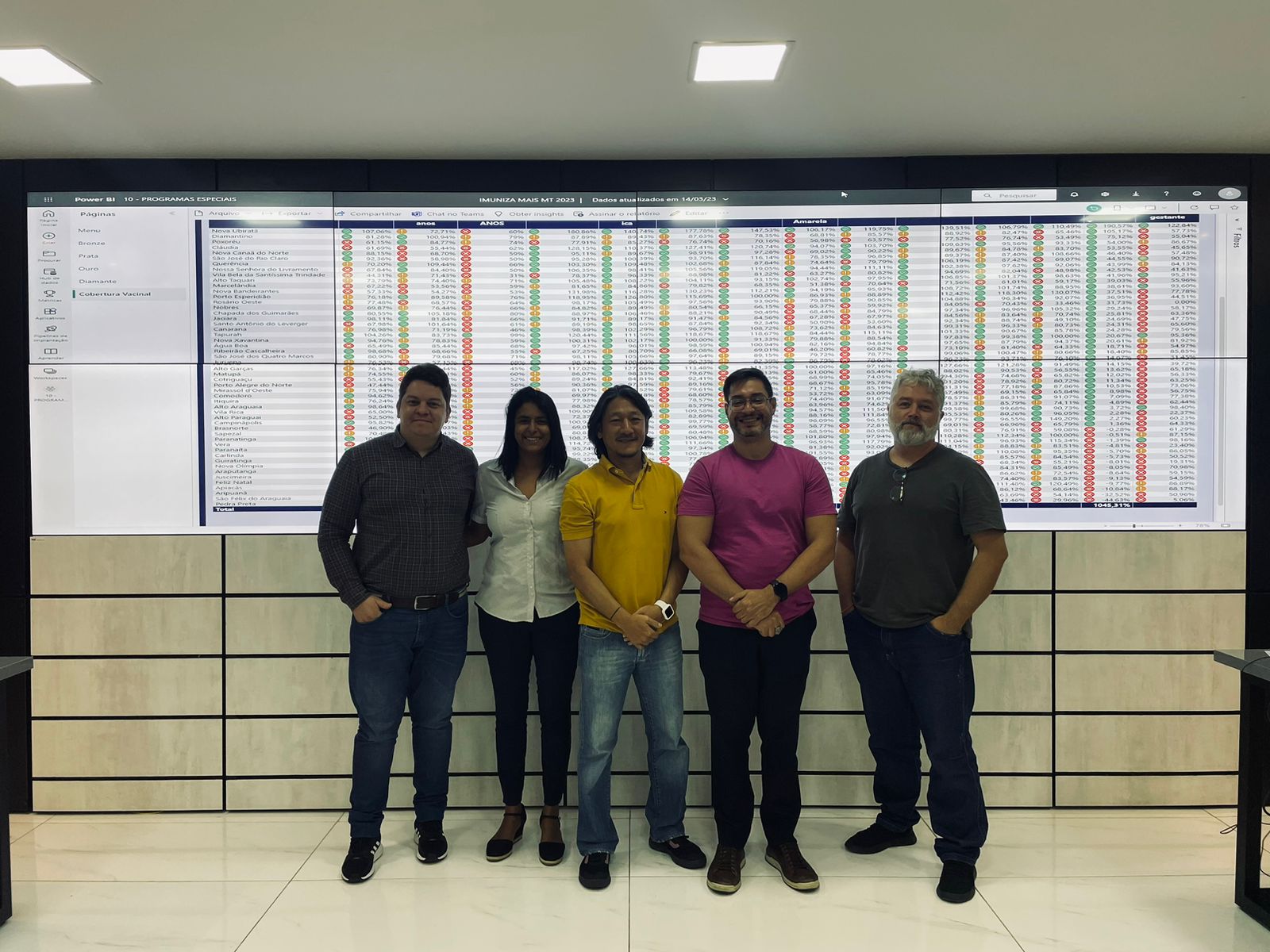 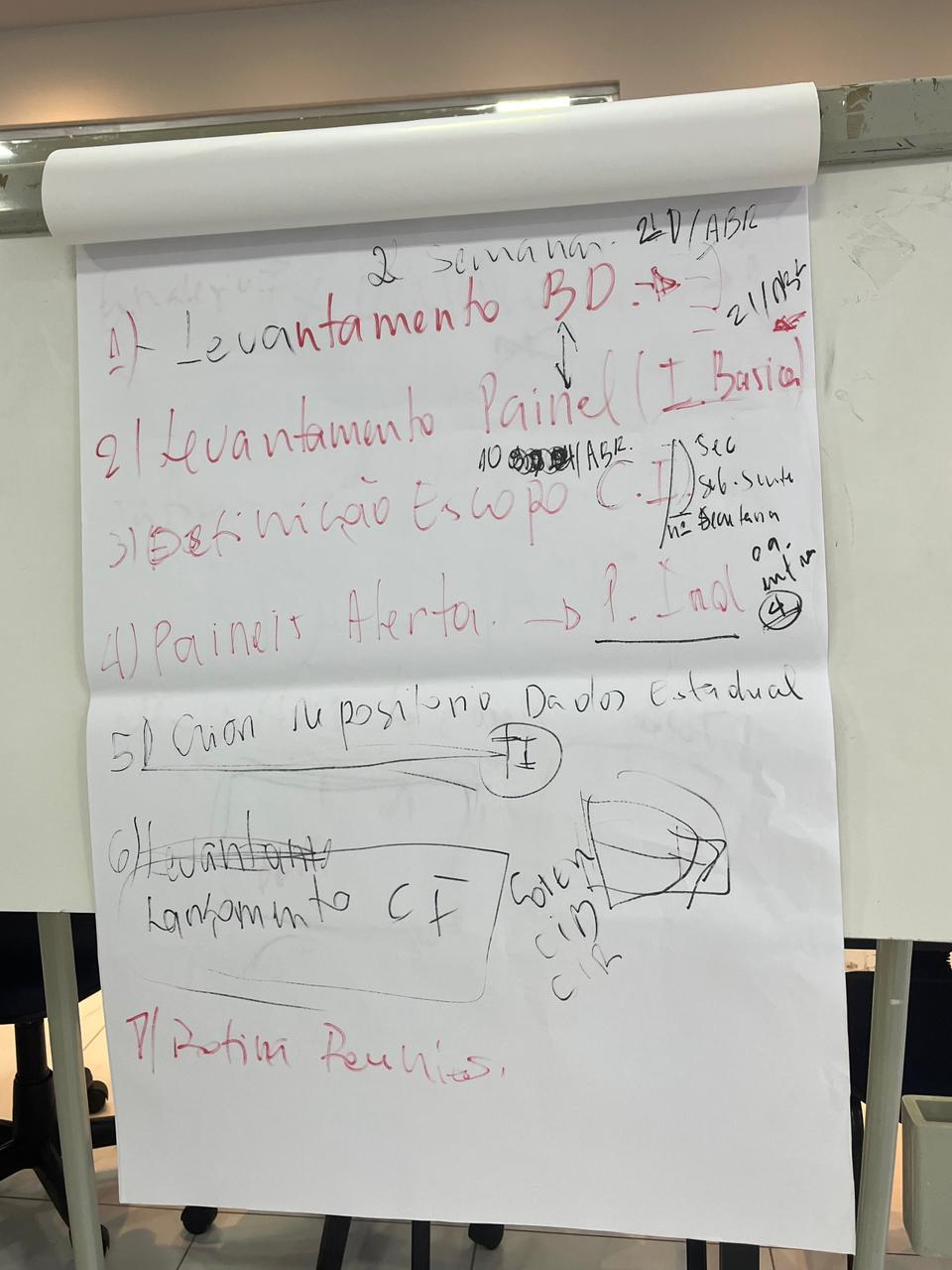 Março - 2023
Ofícina
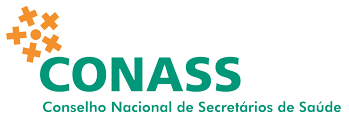 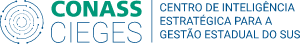 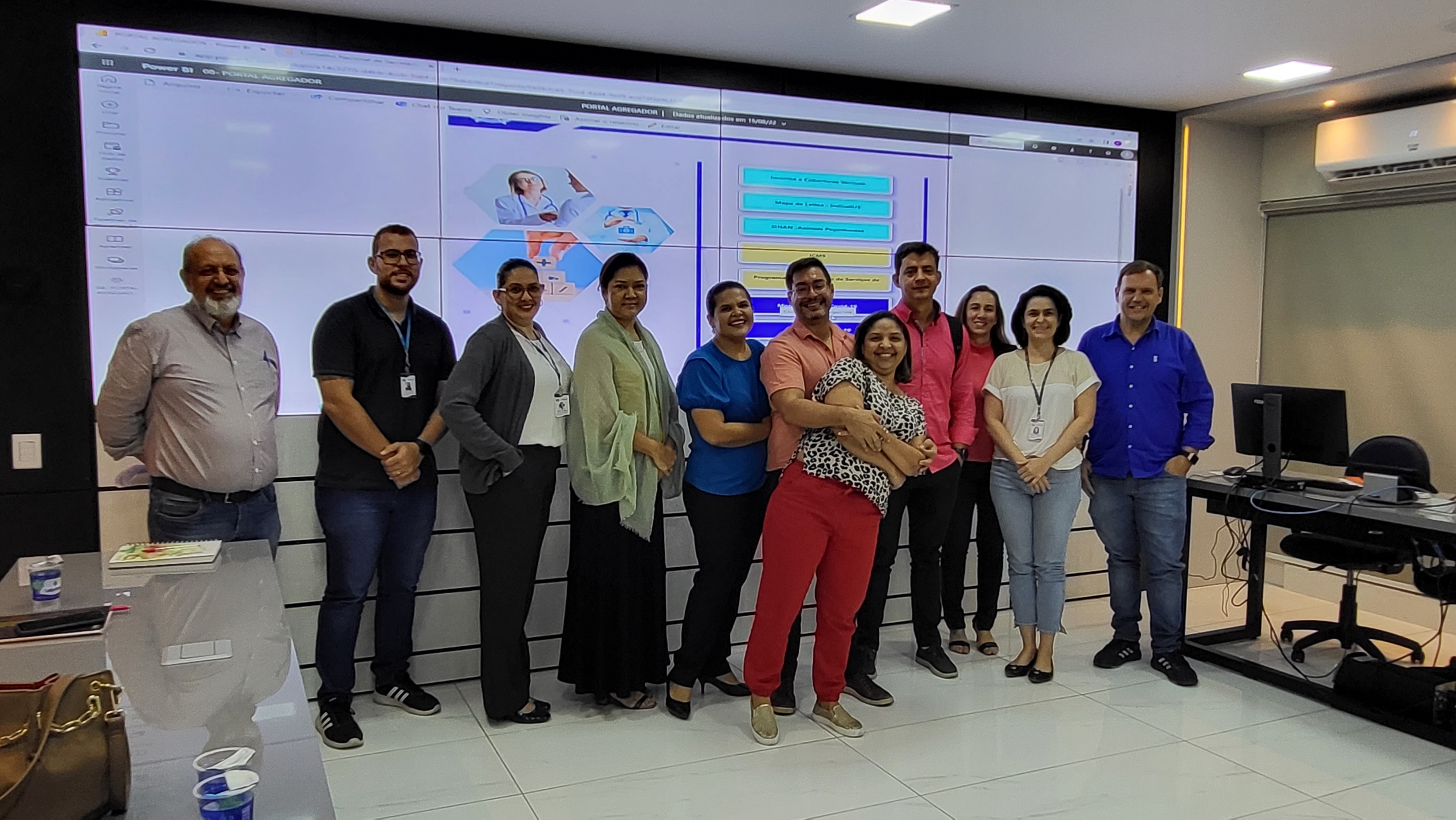 Abril 2023
Workshop de apresentação do plano SIEGES
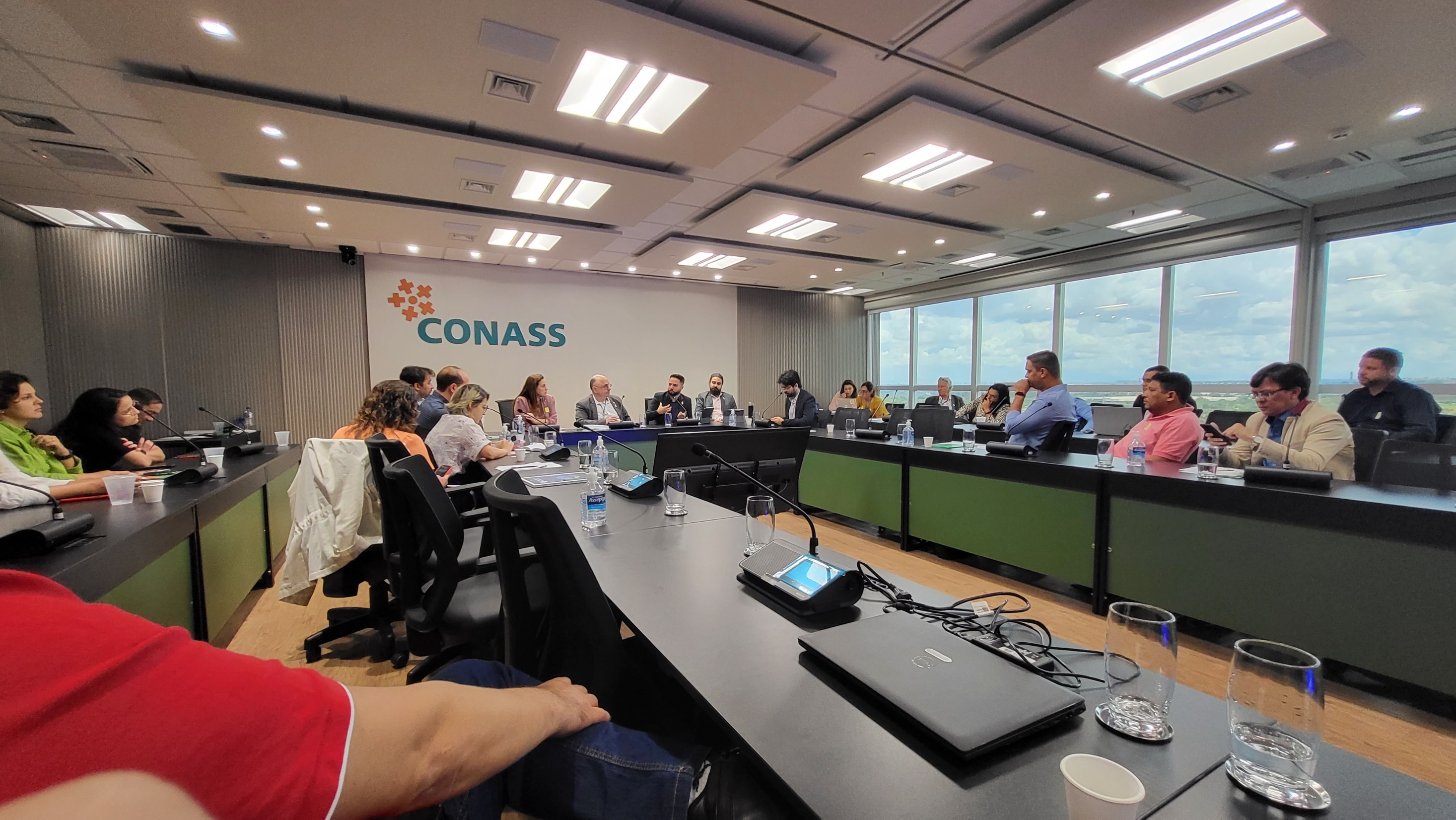 17 de abril de 2023
Câmara Técnica do CONASS
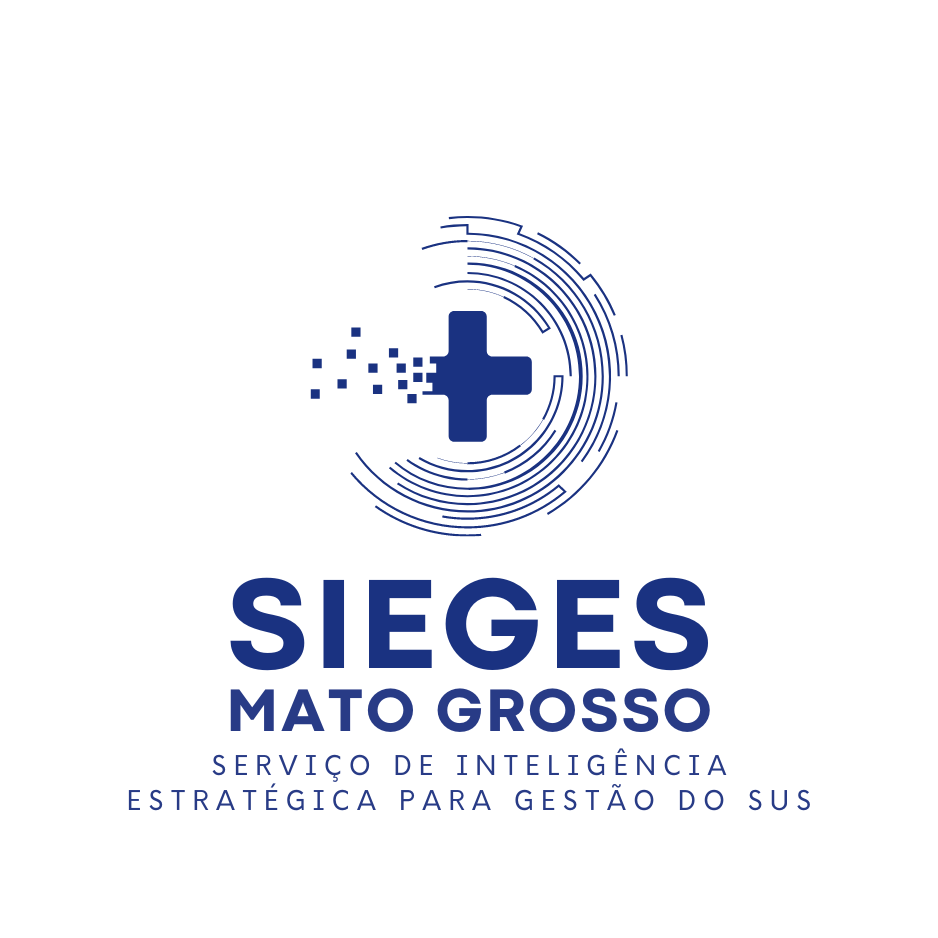 04 de Maio de 2023
Nasce o portal  SIEGES
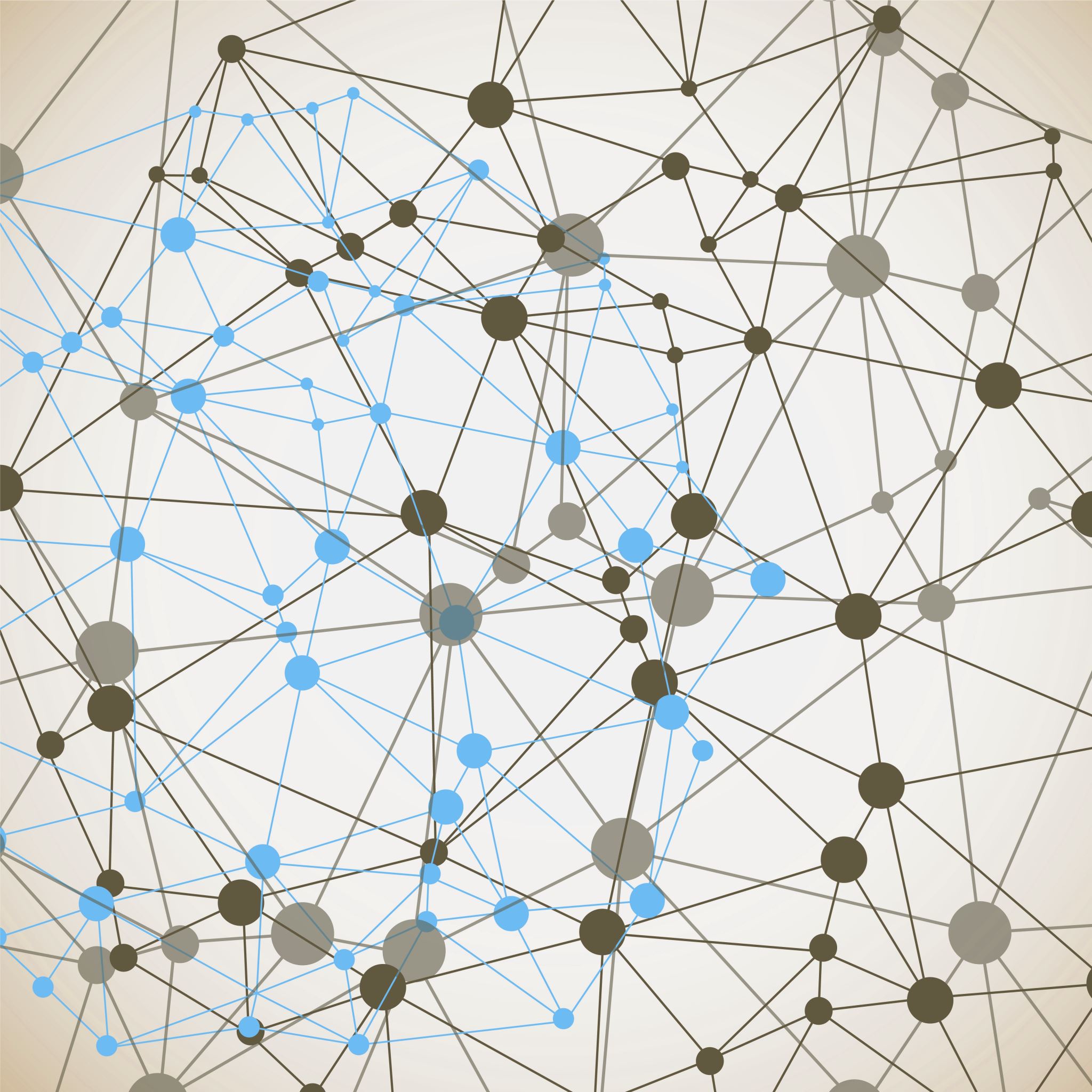 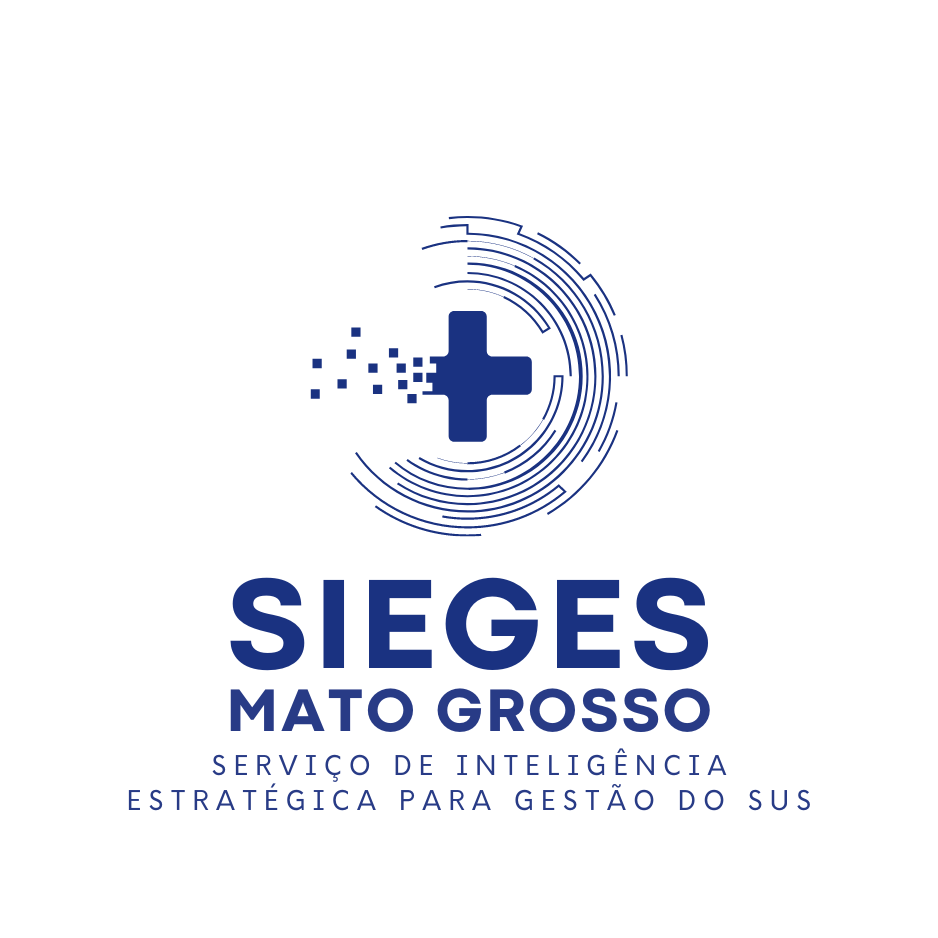 Método para implantação
Diagnóstico
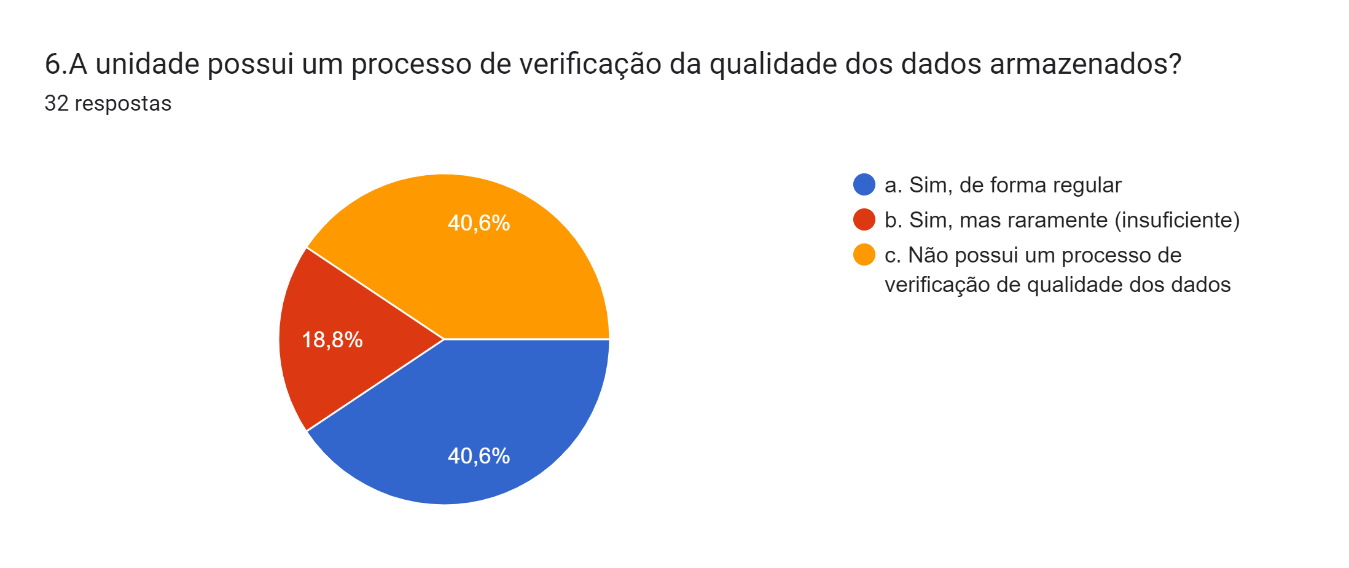 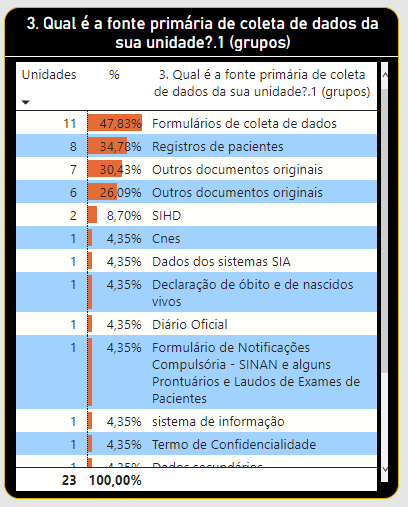 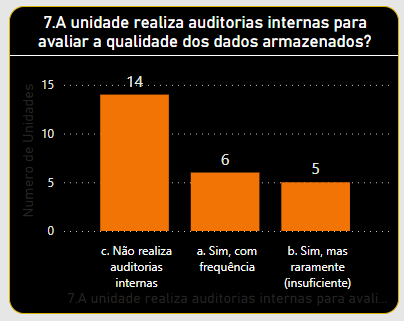 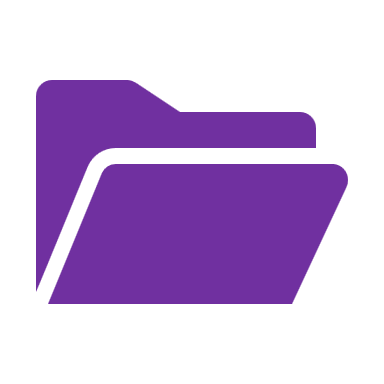 79 % Atualizados
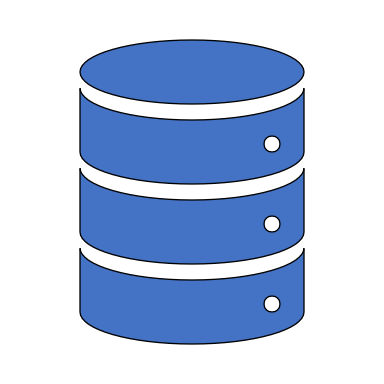 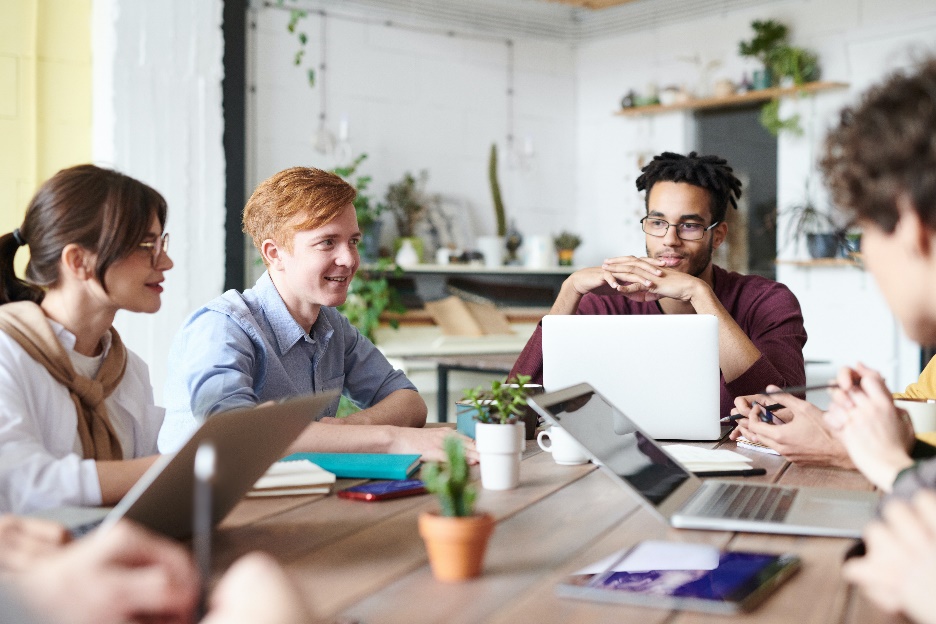 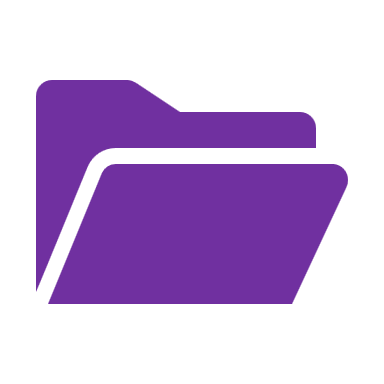 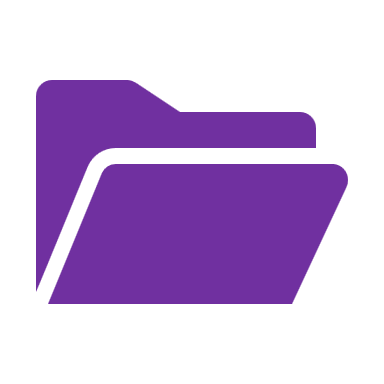 43 bancos Consumíveis
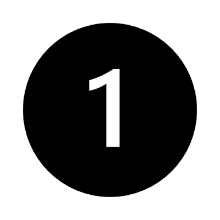 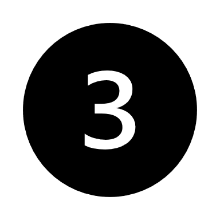 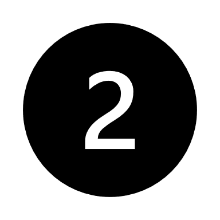 EQUIPE
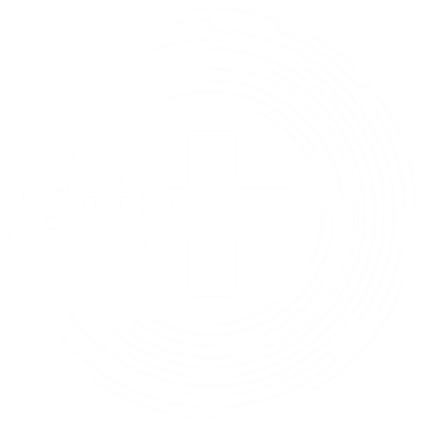 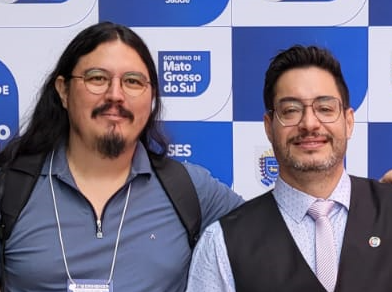 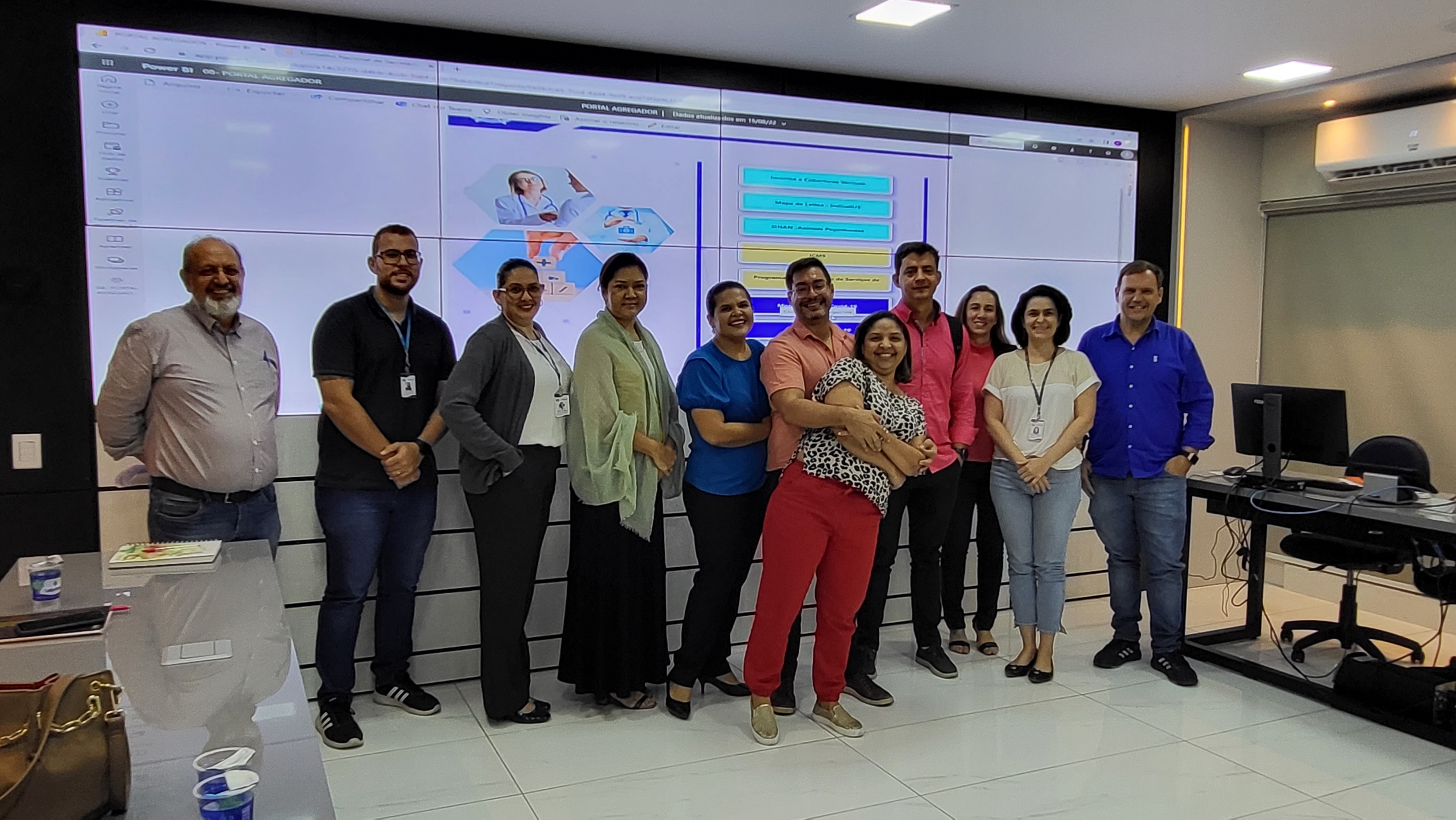 Equipe intersetorial de Validação de indicadores
Representantes das pastas da SES-MT
Vigilância em saúde
Atenção em Saúde
LACEM
Programação Controle e Avaliação de Serviços de Saúde
Regulação
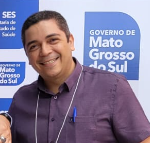 ARMAZENAMENTO DOS DADOS
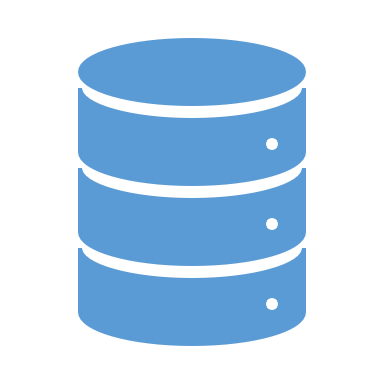 Equipe
1 Engenheiro de Dados 
1 Desenvolvedor
1 Desenvolvedor em processo de contrato
Análise e arquitetura BI
Equipe:
1 Mestre em ciências da saúde;
1 analista BI;
1 desenvolvedor;
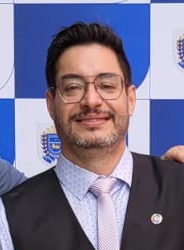 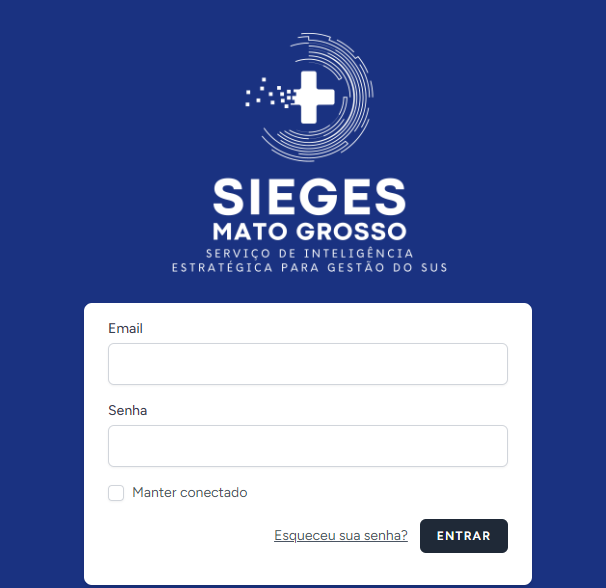 Disseminação da informação
Ambiente seguro – portal SIEGESOrganização por temas;
Linguagem clara e acessível;
Utilização de gráficos e infográficos;
Possibilidade de busca interativa;
Responsividade;
Nível estratégico
Nível tático
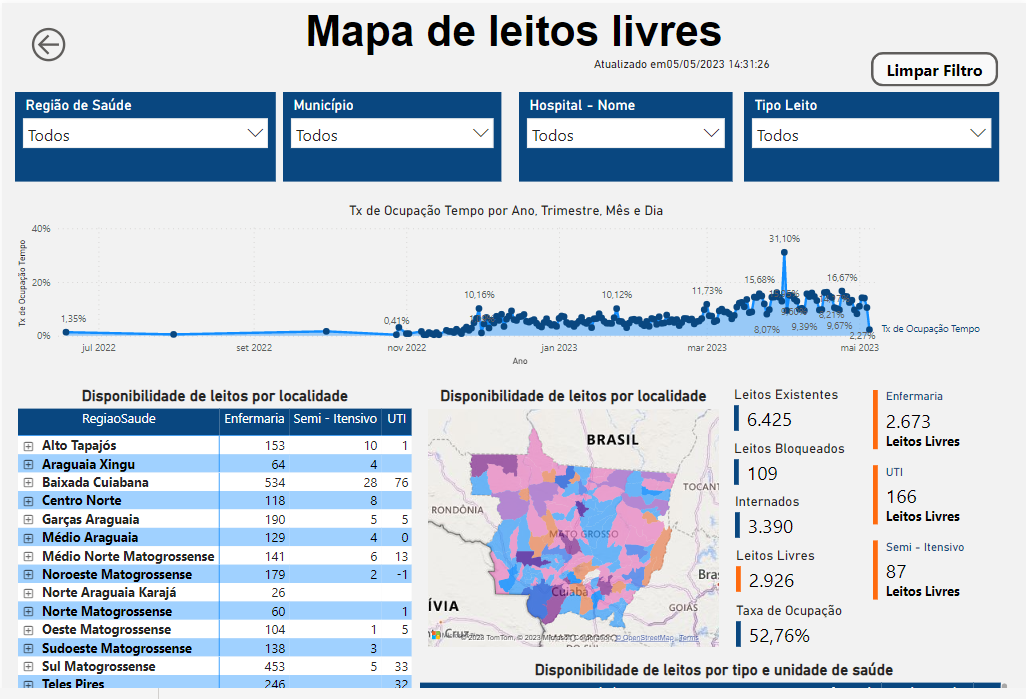 Nível operacional
A Qualificação
Considerações finais
Cronograma para implantação
Serviço de Inteligência Estratégica para a Gestão Estadual do SUS – MT
OBERDAN LIRA